TECHNOPRENEURSHIP
Pertemuan 1 – Pengantar Technopreneurship
Senin, 27 Januari 2020
Safitri Jaya, S.Kom, M.T.I
Pendahuluan
Enterpreneurship adalah aktivitas yang dilakukan secara konsisten guna mentransfer ide-ide yang bagus menjadi kegiatan usaha yang menguntungkan (Drucker – 1996)
Enterpreneurship adalah proses mengorganisasikan dan mengelola resiko untuk sebuah bisnis baru (Suparno – 2008)
Pendahuluan
Technopreneurship (Technology + Enterpreneur) adalah sebuah inkubator bisnis/wirausaha berbasis teknologi
Wirausaha adalah orang yang menjalankan usaha atau perusahaan dengan kemungkinan untung atau rugi.
Teknologi adalah keseluruhan sarana untuk menyediakan barang-barang yang diperlukan bagi kelangsungan dan kenyamanan hidup manusia
Pedagang vs Pengusaha
Peluang Bisnis di Era 4.0
Fintech (Finance Technology)
contoh : Go-Pay, DANA, t.cash
Cloud hosting
Contoh : google drive, dropbox
Bisnis jual-beli online
Contoh : traveloka, tokopedia, OLX
On-Demand service
Contoh : Grab, Gojek
Online Marketing
Contoh : facebook, instagram
Unicorn indonesia
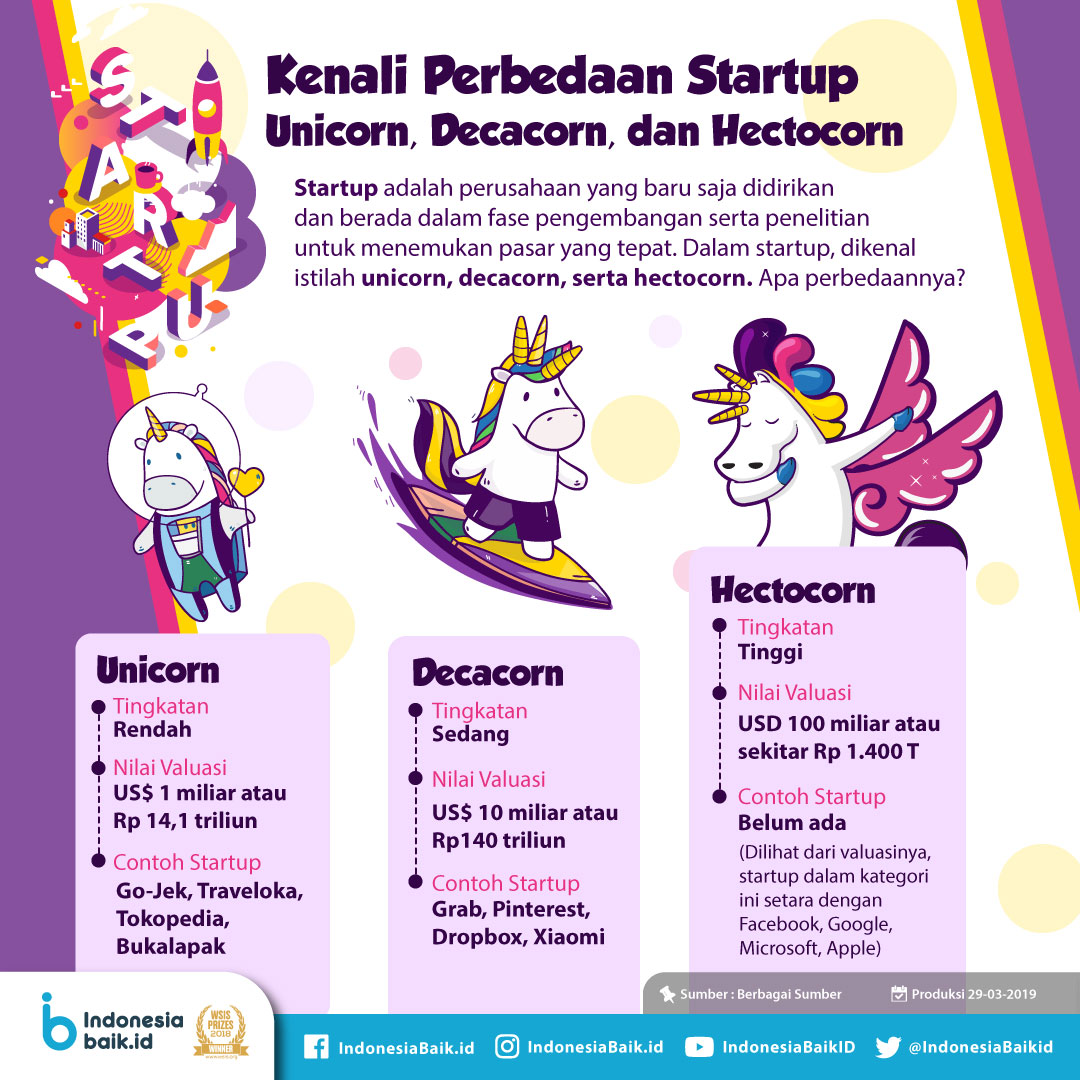 Hal-hal yang dilakukan oleh enterpreneur
Mengidentifikasi dan mengevaluasi peluang pasar;
Menemukan solusi-solusi untuk mengisi peluang pasar tersebut;
Memperoleh sumber daya yang diperlukan untuk menjalankan bisnis;
Mengelola sumber daya dari tahap awal (start-up) ke fase bertahan (survival)dan fase pengembangan (ekspansi);
Mengelola resiko-resiko yang berhubungan dengan bisnisnya
Tahapan untuk mengembangkan jiwa enterpreneursip
Internallization
Membangun pengetahuan tentang entrepreneurship
Memahami medan usaha
Pemahaman terhadap urgensi dari kewirausahaan
Paradigm Alteration
Merubah paradigma umum terhadap usaha instan
Memahami bahwa unit usaha rill dibutuhkan untuk perkembangan perekonomian dan jiwa berwirausaha
Tahapan untuk mengembangkan jiwa enterpreneursip
Spirit Initiation
Inisiasi semangat untuk mengkatalisasi gerakan pembangunan unit usaha
Dimulai dengan pemberian modal awal yang disertai dengan monitoring
Competition
Persaingan dengan sesama entrepreneur
Mampu menghadirkan nilai tambah dan produk baru (inovasi)